Novinky v guidelines pro vrozené srdeční vady v dospělosti:
Plicní hypertenze

Pulmonální vady

Systémová pravá komora
Jana Rubáčková Popelová
Centrum pro vrozené srdeční vady
Nemocnice Na Homolce, Praha 5
Hradec Králové, 24.-25.2.2022
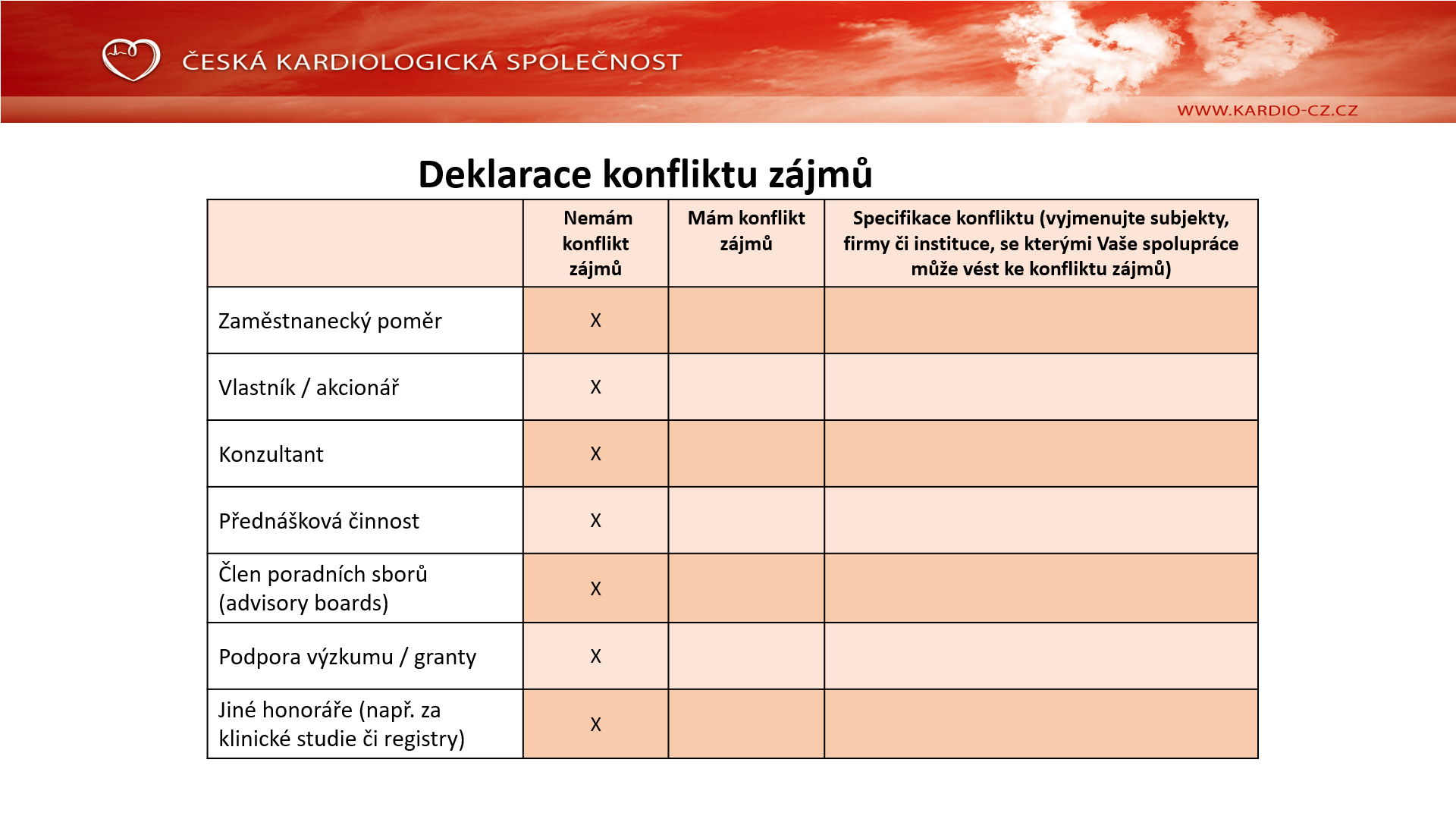 Definice plicní hypertenze a jejích podtypů u VSV
Chybí hyperkinetická PH (PVR < 3 WU)
Uzávěry zkratových vad s PH (ESC 2020)
Uzávěr defektu při PH je možný:                
Převažující levo-pravý zkrat: Qp:Qs > 1.5 : 1
PVR < 3 Wj: třída I pro ASD, VSD, and PDA
PVR 3-5 Wj: třída IIa pro ASD, VSD, and PDA
PVR ≥ 5 Wj s poklesem PVR < 5 Wj po specifické plicní vasodilatační léčbě třída IIb pro ASD (uzávěr pouze s fenestrací)
PVR ≥ 5 Wj pro VSD, PDA, třída IIb, pouze po zhodnocení v expertním centru

Uzávěr defektu je kontraindikován: 
PVR ≥ 5 Wj bez poklesu při specifické vasodilatační léčbě (ASD), při desaturaci klidově nebo při zátěži (VSD, PDA), Eisenmengerův sy = třída III 

ASD: defekt síňového septa, VSD: defekt komorového septa, PDA: otevřená tepenná dučej
PVR = klíčový údaj → při suspekci na PH je nutná pravostranná  katetrizace !
Plicní hypertenze a zkratové VSV
Při rozhodování o uzávěru zkratové vady s PVR ≥ 5 WU se již nedoporučuje plicní biopsie, ale ani vasodilatační testování při katetrizaci. Nejsou prospektivní data, která by prokazovala jejich užitečnost.

Doporučuje se specifická plicní vasodilatační léčba s pravostrannou re-katetrizací
   s odstupem.

Při poklesu PVR pod 5 WU při vasodilatační léčbě, je doporučován fenestrovaný uzávěr ASD.

Nejsou však prospektivní důkazy, že strategie „treat-and-repair“ přináší dlouhodobý benefit.
Léčba plicní arteriální hypertenze u vrozených srdečních vad
2010                                                                                  2020
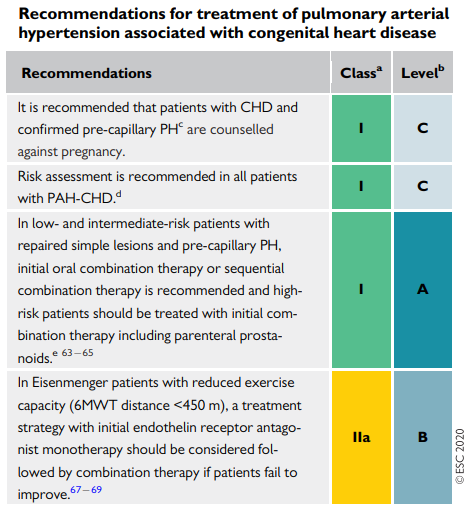 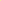 Pulmonální vady
Pulmonální stenóza nativní chlopně

Pulmonální chlopeň jako součást jiných VSV – Fallotova tetralogie

Nenativní chlopeň v pulmonální pozici (homograft, konduit s chlopní, bioprotéza)
Pulmonální stenóza
Mírná PS: vrcholový gradient < 36 mmHg (< 3 m/s)
Střední PS: vrcholový gradient 36 - 64 mmHg (3 – 4 m/s)
Těžká PS: vrcholový gradient > 64 mmHg (> 4 m/s)

ALE: * Někdy je spolehlivější odhad významnosti PS z gradientu na trikuspidální chlopni
         * Určení významnosti PS podle gradientu platí jen u normální funkce pravé komory
         * Existuje i low-flow, low-gradient pulmonální stenóza
         * U mnohočetných stenóz nebo při dlouhém úzkém segmentu nelze použít Bernoulliho rovnici

DG.: echo, CT, MRI, katetrizace

LÉČBA:  balónková valvuloplastika: u těžké PS i bez symptomů, pokud není chlopeň dysplastická a kalcifikovaná
              (katetrizační implantace pulmonální chlopně)

               chirurgická:  těžká symptomatická PS nebo těžká asymptomatická PS + současně:
                                     - objektivní pokles zátěžové kapacity
                                      - snížená funkce PK
                                      - progrese TR na střední
                                      - systolický tlak v PK > 80 mmHg  
                                      - pravo-levý zkrat současným ASD, VSD
Dysfunkce pulmonální chlopně v rámci jiných VSV
Fallotova tetralogie (TOF):  nejčastější reziduální nález po korekci TOF = těžká pulmonální regurgitace,
Může být přítomna i: reziduální pulmonální stenóza, reziduální VSD, ASD, periferní stenózy větví plicnice, MR, AR, TR, dilatace aorty, aj.
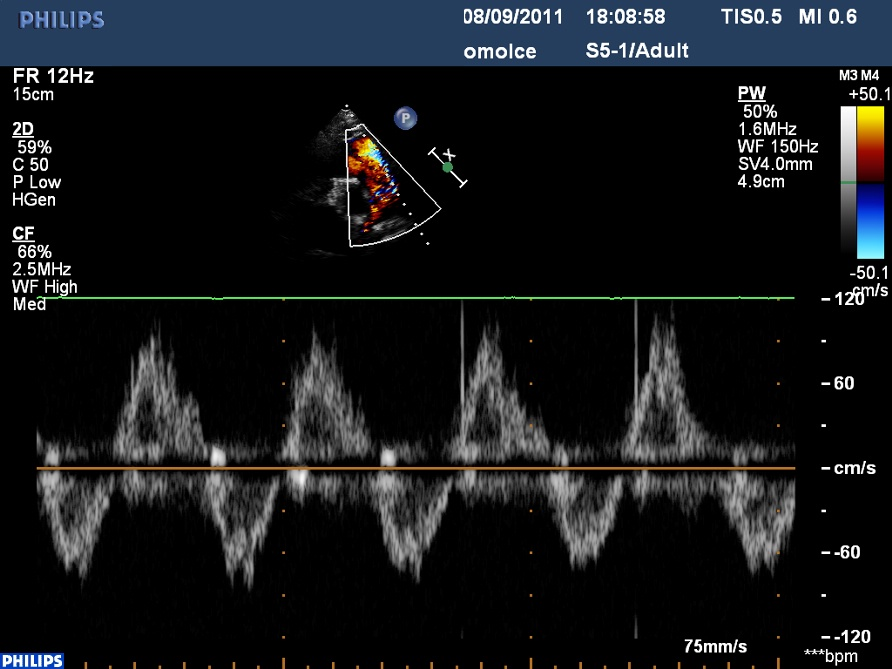 Těžká („free-flow“) pulmonální regurgitace po radikální korekci TOF v dětství
Katetrizační implantace pulmonální chlopně
U pacientů s ne-nativním výtokovým traktem pravé komory (HMGR, konduit, bioprotéza) je preferovaná katetrizační implantace pulmonální chlopně (TPVI, PPVI), pokud je technicky možná.

Implantace do nativního RVOT jen při příznivé anatomii, předstentování




Indikace PVR: - symptomatický pacient s těžkou obstrukcí RVOT nebo těžkou PR

                          - asymptomatický pacient s těžkou obstrukcí RVOT nebo těžkou PR +

objektivní snížení zátěžové kapacity
dilatace PK: RVEDVi ≥ 160 ml/m2, RVESVi > 80 ml/m2  (MRI)
progrese TR na střední
progrese dysfunkce PK
gradient na plicnici > 80 mmHg
POZOR na kompresi koronárních tepen!
U kterých VSV je nenativní RVOT (homograft, konduit, bioprotéza)?
Pulmonální konduity (homografty) a bioprotézy jsou používány u: 

    - TOF, 
    - DORV, 
    - PA, 
    - Rastelliho korekce TGA, 
    - Rossova operace,
   -  PS, aj.
Intervence (PPVI, BVP) mohou být prováděny pouze ve specializovaných centrech pro VSV v dospělosti.
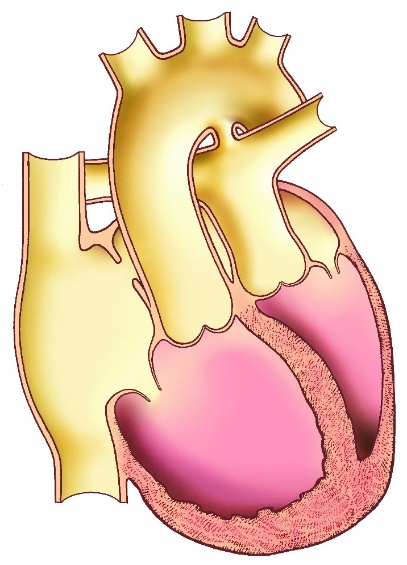 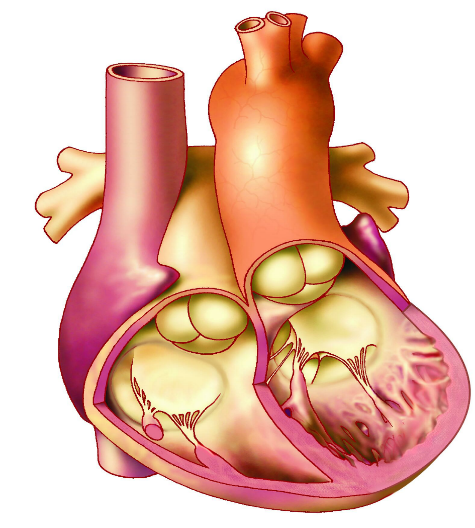 AP
AO
HDŽ
LK
PS
AO
PK
AP
TV
MV
PK
LK
Systémová pravá komora
Co je to „systémová pravá komora“ ???
= morfologicky pravá komora, která čerpá krev do aorty ve vysokotlakém řečišti.
TGA po operaci podle Mustarda nebo Senninga (vymizí cyanóza)
CCTGA je VSV s ventrikulo-arteriální diskordancí (+ současná atrio-ventrikulární diskordance)
Systémová pravá komora může být i při univentrikulární cirkulaci (Fontanově operaci), např. u mitrální atrézie.
Problémy: - dysfunkce morfologicky pravé komory v systémové pozici
                    - regurgitace na morfologicky trikuspidální chlopni v systémové pozici
d-TGA
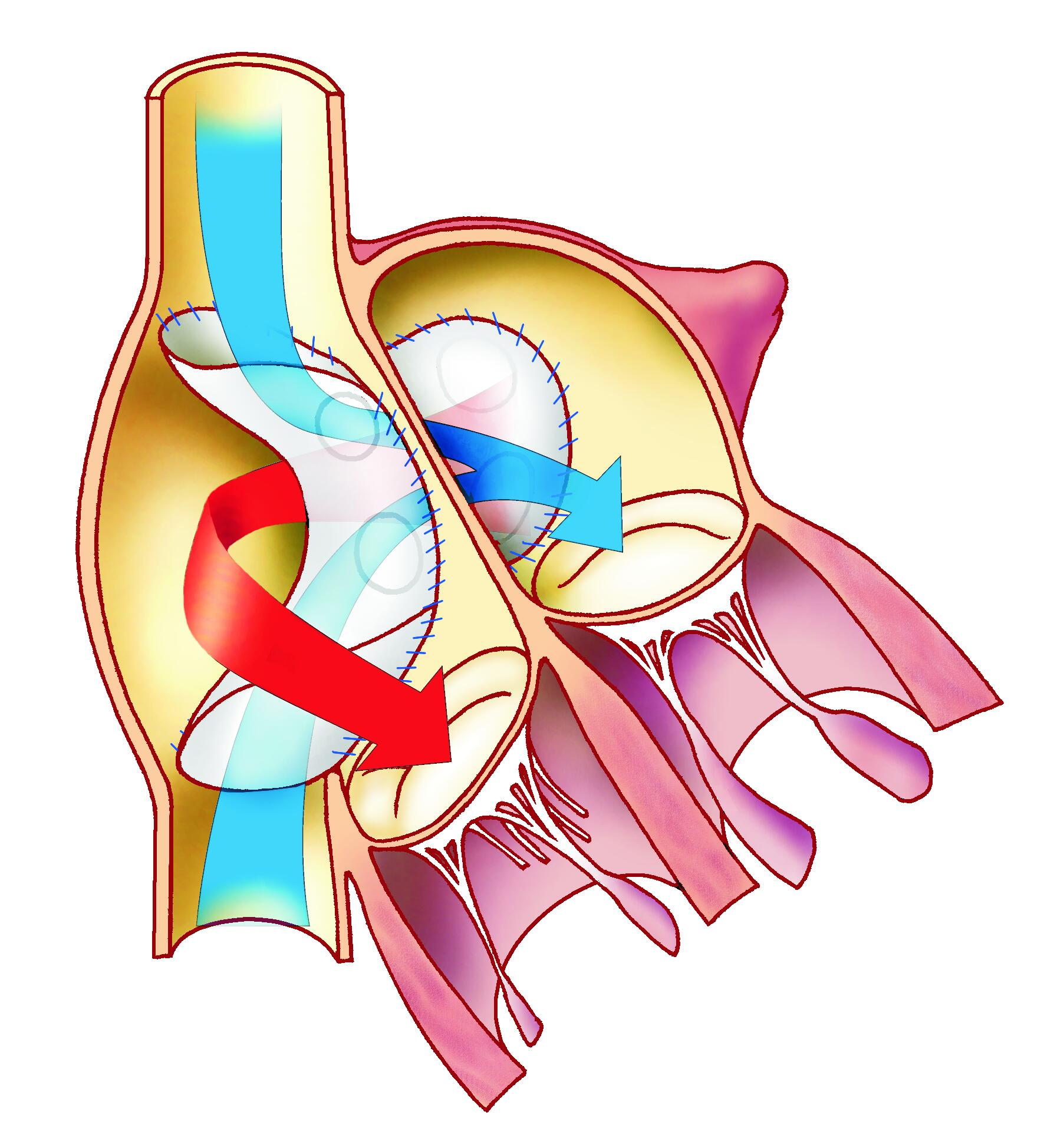 CCTGA, L- TGA
Mustardova korekce TGA
Kdy řešit chirurgicky regurgitaci na systémové AV chlopni v systémové pravé komoře?
Náhrada (plastika) systémové AV chlopně s těžkou regurgitací:
Symptomatický pacient  s EF systémové komory > 40 % (třída I)
Asymptomatický pacient  s dilatací systémové pravé komory a EF > 40 %  (třída IIa)
Symptomatický pacient s EF ≤ 40 % (třída IIb), riziko dalšího poklesu EF a srdečního selhání po výkonu
Není řešen případ asymptomatického pacienta s těžkou AV regurgitací a EF ≤ 40 %  ???   TX ??

Při AV blokádě u CCTGA - BiV kardiostimulátor
U CCTGA se v dospělosti nedoporučuje „double switch“ operace (atriální a arteriální switch)
Systémová pravá komora
d-TGA po Mustardově korekci                                                       CCTGA = vrozeně korigovaná transpozice velkých tepen
mechanická náhrada s dysfunkcí systémové pravé komory                 reziduální regurgitace po plastice
Děkuji za pozornost ….